Муниципальное автономное дошкольное образовательное учреждение «Сказка»
Доронина  Светлана Михайловна учитель – логопед высшей категории, педагогический стаж     38 лет.
Тема:
«Учись слушать, думать и говорить».
Цель:  
  Создать целостное восприятие                                                      работы по развитию речи детей дошкольного возраста. 
  Представить опыт теоретической и практической  работы  по  развитию  речи.
Задача:
Научить детей свободно пользоваться родным языком. Правильно и понятно излагать свои мысли.
Развитие речи
СЛОВАРЬ –  (активный – пассивный)
ФОРМИРОВАНИЕ  ГРАММАТИЧЕСКОГО                   СТРОЯ  РЕЧИ.
ОБУЧЕНИЕ  РАССКАЗЫВАНИЮ.
Описание  - это  изложение  характерных  признаков  предмета  или явления.
Сюжетный  рассказ  - это  передача  событий, происходящих в определенной  временной  последовательности с каким – нибудь героем.
РАЗВИТИЕ ДИАЛОГИЧЕСКОЙ  РЕЧИ.
ОБУЧЕНИЕ  ПЕРЕСКАЗУ.
ТВОРЧЕСКОЕ  РАССКАЗЫВАНИЕ
Творческое  рассказывание  -  рассказы, основанные  на  воображении, требующие  от  ребенка  умения  видоизменять  являющийся  опыт, создавать  из  этого  материала  новые  образы  и  ситуации.
НЕТРАДИЦИОННЫЕ ПРИЕМЫ ОБУЧЕНИЯ
Игра: «Детки с чьей ветки?»   - образование относительных прилагательных.
 Назови, какие деревья нарисованы на картинке.
 Какое дерево лишнее в ряду, почему?
 С какого дерева лист? Сосчитай сколько листьев от березы? Какой это лист?
.
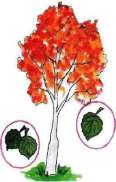 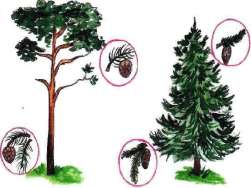 Осина
Сосна
Ель
Игра:  «Чей голос слышите?»
( прослушать аудиозапись, или подать голос птицы из-за укрытия, по мере
называния выставляются п/к птиц) -притяжательные прилагательные
вопросы: Чей это голос вы услышали?
Ответы детей:  воробьиный, синичий, вороний.
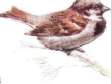 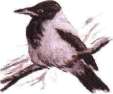 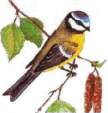 Воробей
Ворона
Синица
ОБРАЗОВАНИЕ СЛОЖНЫХ СЛОВ:
             
               Послушай: -  Утром мы во двор идем, Листья сыплются дождем, 
                Под ногами шелестят, И   летят…  летят… летят.
                Листопад, листопад, Листья желтые летят.
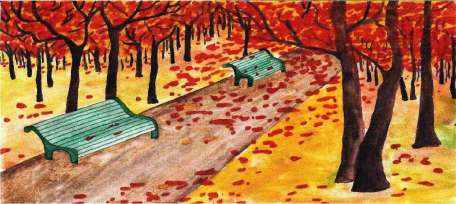 Ты знаешь, что такое листопад?
Как ты думаешь, похожи слова лист, листопад? Чем?
Из каких слов образовано слово-листопад?
Листья на деревьях разного цвета, они какие?
Что делают дети в лесу? Как они одеты?
       Как называется профессия человека, который следит за порядком в лесу? 
       Как можно назвать девочку, собирающую грибы-грибница, грибник. 
       Человека, собирающего ягоды - ягодница, ягодник
                             (другие родственные слова).
Родственные слова
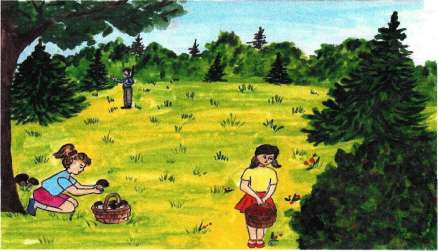 Выполнение лексико -грамматических упражнений с использованием
мнемотаблицы.
Игра: «Дерево родственных слов».
В нашем лесу растет много деревьев. Есть в лесу волшебное дерево. На нем растут не листочки, не иголочки, а слова. И все эти слова похожи на слово «гриб». Есть слово маленькое, ласковое - грибок. Есть слово большое - грибище, есть слово красивое, слово - признак - сварили суп - грибной, Есть слово, которое говорят, когда чего - то много, в лесу собирают - грибы. Есть слово - человек -Грибник. Подул ветерок, унес все наши слова, давайте вернем все слова на волшебное дерево.
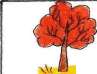 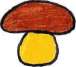 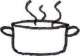 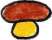 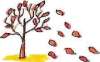 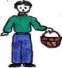 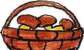 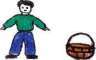 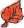 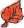 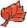 Приемы мнемотехники в развитии связной речи:
*  
   *      *    *
*    *  *
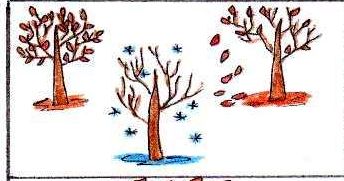 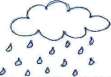 *
*
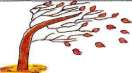 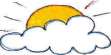 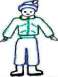 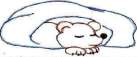 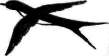 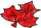 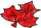 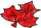 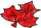 На начальных этапах обучения пересказу используются иллюстрированные панно,опорные картинки, только потом можно заменить иллюстрации условнымисхемами, которые помогут детям учиться составлять план пересказа, на болеепоздних этапах дети сами составляют простые рисунки - схемы.
Работа с мнемотаблицей на слово «Осень»Рассматривание таблицы. Перекодирование информации.
Приемы мнемотехники в развитии связной речи
Три месяца осени( сентябрь - желтые листья, октябрь - листопад, ноябрь              первые снежинки).
Часто идут дожди.
Бывает, что идет мокрый снег.
Часто дуют холодные ветры.
Солнце появляется редко, мало греет, совсем не греет.
Люди надевают теплую одежду: шапки, куртки, сапоги	
Опадают листья, деревья стоят голые.
Звери готовятся к зиме.
Птицы улетают на юг.
Работа с мнемотаблицей по тексту:
Осень наступила, Высохли цветы, И глядят уныло. Голые кусты, 
Туча небо кроет, Солнце не блестит, Ветер в поле воет, Дождик моросит.
Вянет и желтеет Травка на лугах. Только зеленеет Озимь на полях.
Воды зашумели, Быстрого ручья, Птицы улетели В теплые края.
А. Н.Плещеев.
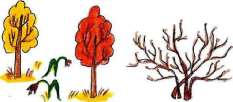 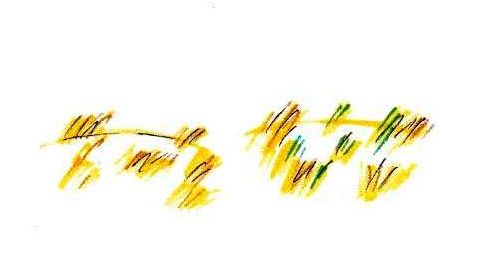 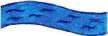 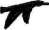 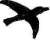 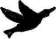